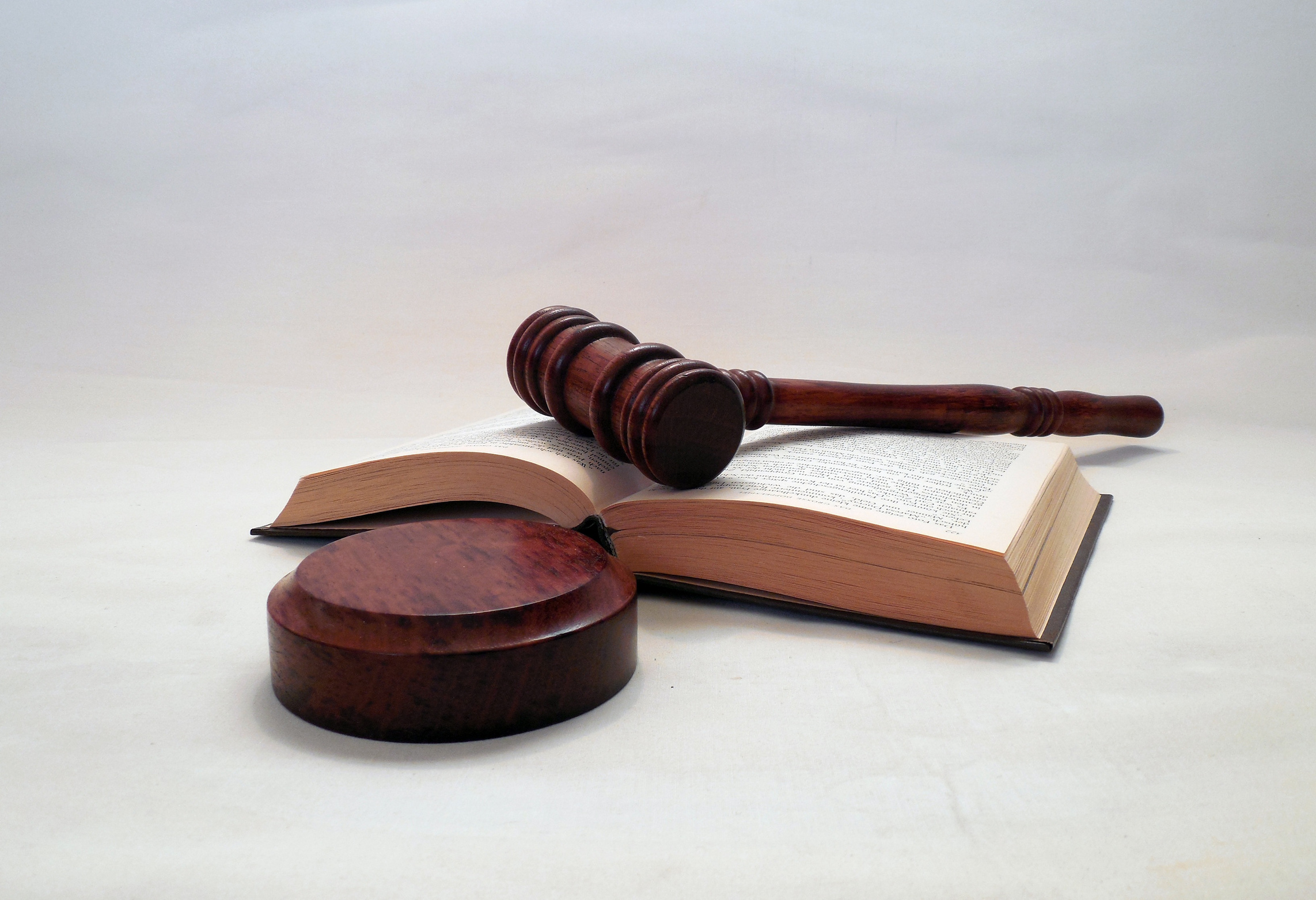 Правове регулювання підприємницької діяльності
Викладач: 
Кравченко Ольга Василівна
Циклова комісія суспільних дисциплін та права
Правове регулювання підприємницької діяльності
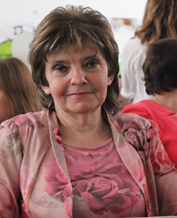 Кравченко
Викладач:
Ольга Василівна
Семестр:                                             5
Фаховий молодший 
бакалавр
Освітній ступінь:
Кількість кредитів ЄКТС:             3
Форма контролю:                       Залік
Аудиторні
годин
30 (16 год лекцій, 
14 год практичних)
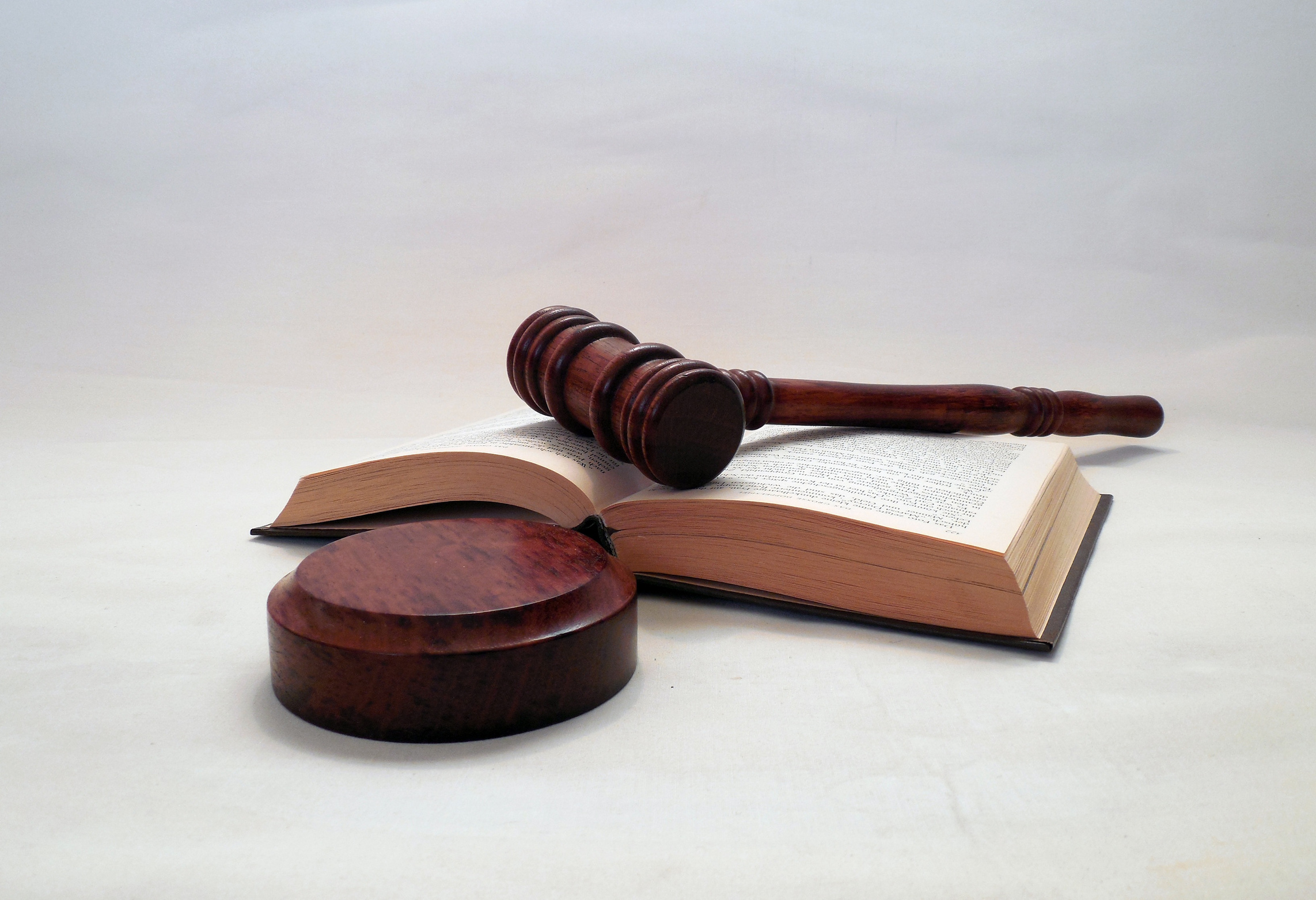 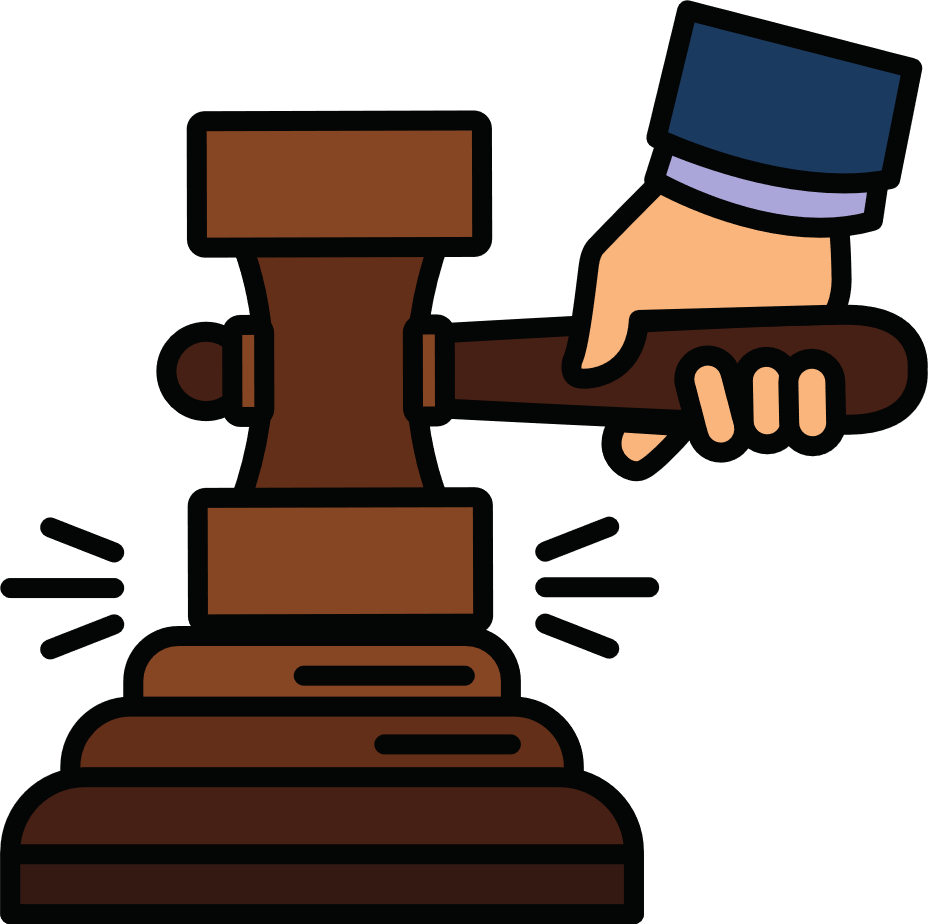 Формування у здобувачів освіти знань у сфері регулювання правовідносин, пов’язаних з організацією та захистом підприємницької діяльності; 

	Охарактеризувати та систематизувати основні інститути механізму правового регулювання підприємницької діяльності; 

	Привити вміння аналізувати чинне законодавство та використовувати отримані               знання у практичній діяльності.
Мета курсу
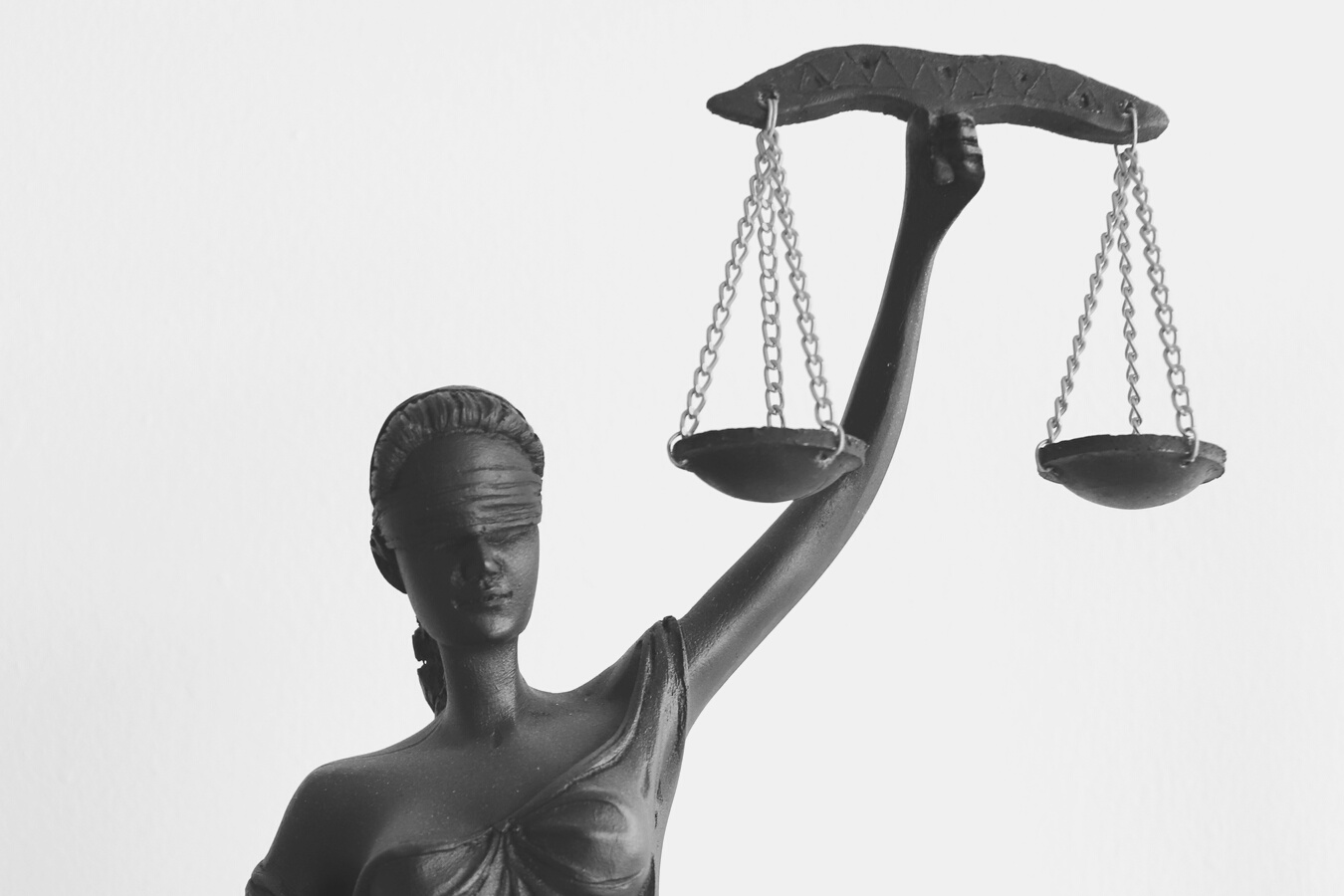 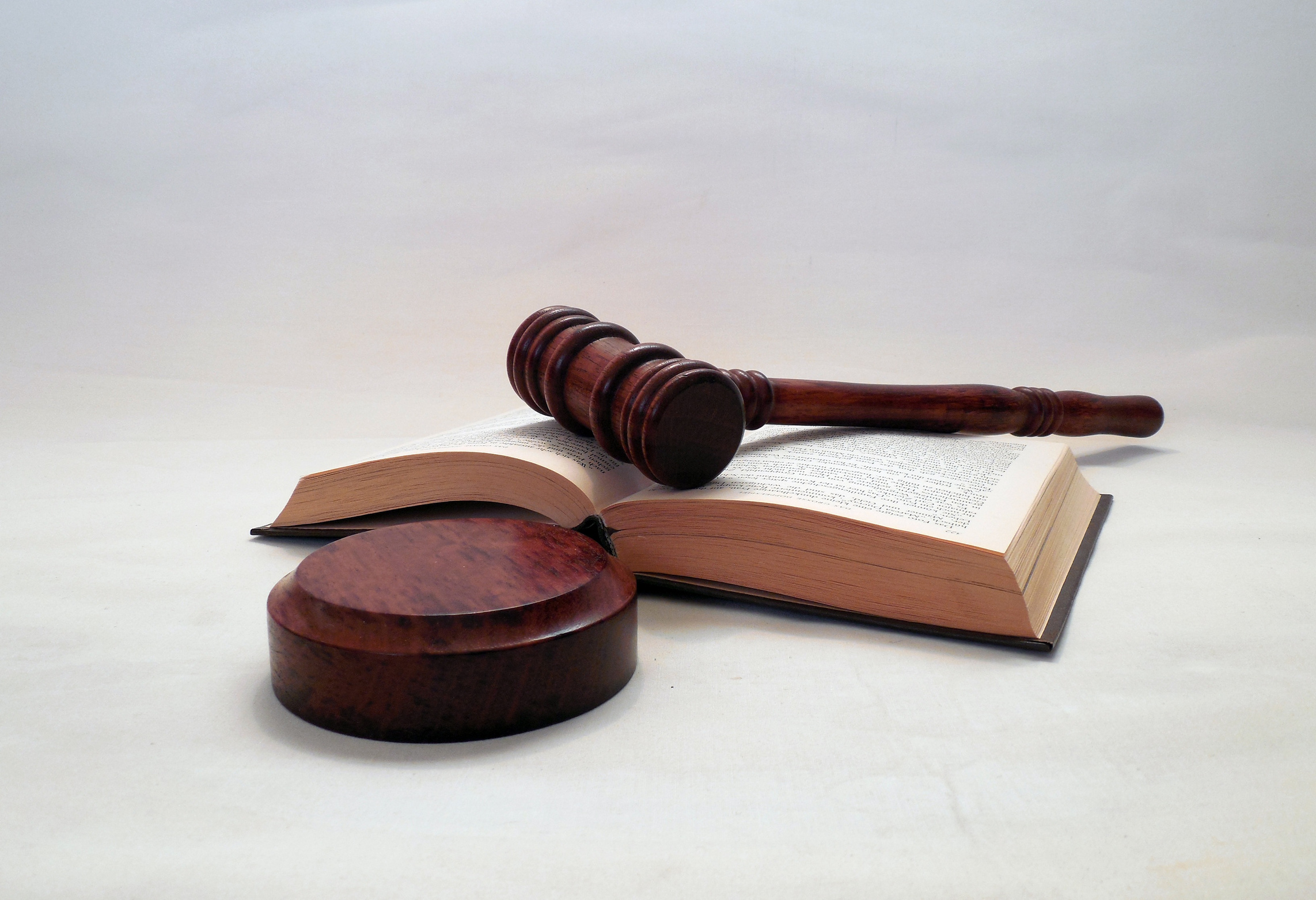 Знати та вміти аналізувати норми чинного законодавства, що регулюють підприємницьку діяльність; 

Застосовувати теоретичні знання і приписи нормативно-правових актів у практичній діяльності.
У результати вивчення дисципліни «Правове регулювання підприємницької діяльності» здобувач освіти повинен оволодіти наступними компетентностями:
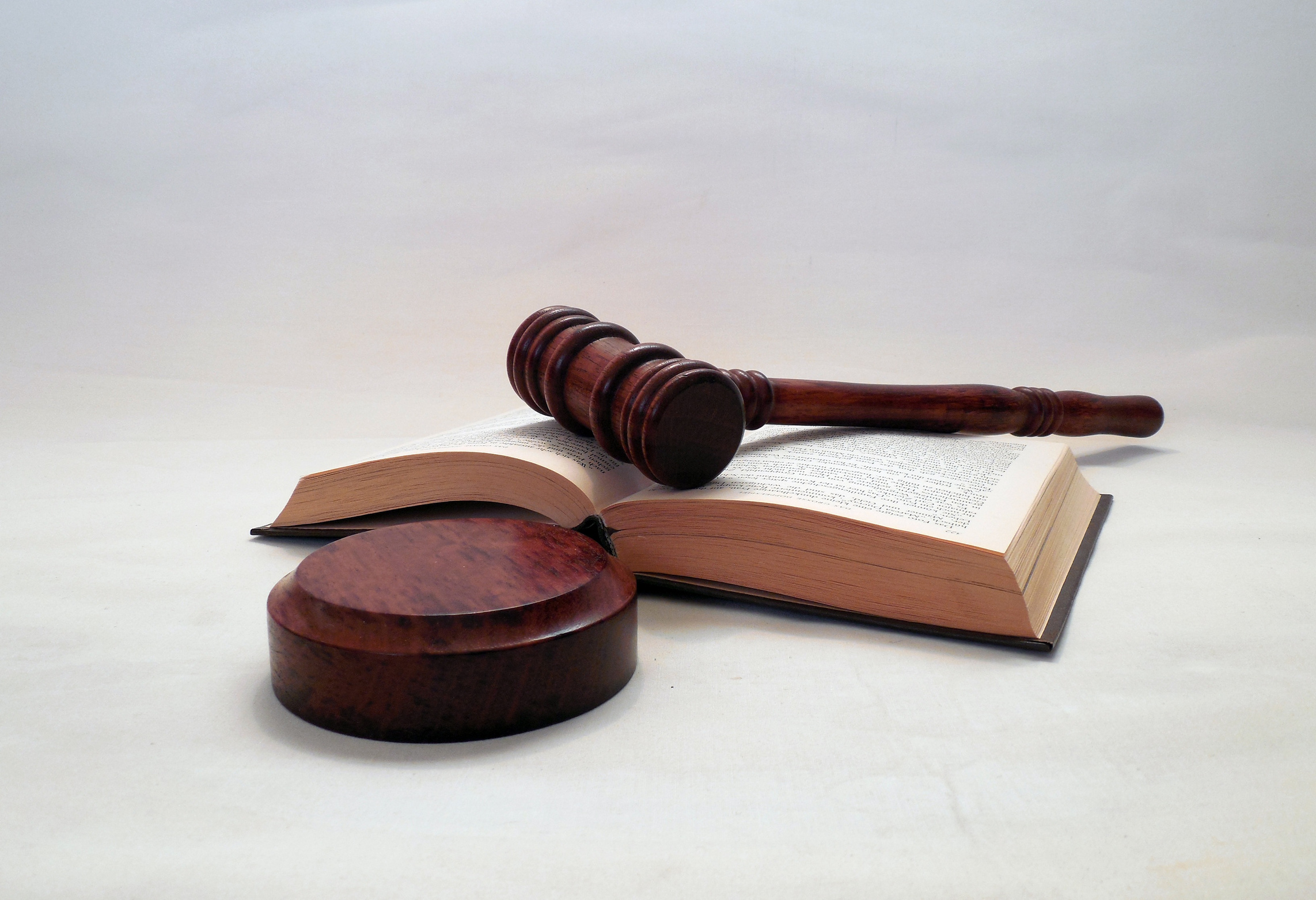 - знати порядок та сутність легалізації суб’єктів підприємницької діяльності; загальні вимоги щодо порядку її здійснення;
-знати правові засади підприємницької діяльності;
-знати основні інститутимеханізму правового регулювання підприємницької діяльності;
- знати правові засади державного регулювання підприємницької діяльності;
- знати правові форми підприємницької 
діяльності;
РЕЗУЛЬТАТИ НАВЧАННЯ:
-знати механізм договірних відносин у підприємницькій діяльності;
-вміти застосовувати чинне законодавство при вирішенні практичних ситуацій; 

-вміти застосовувати набуті знання на практиці та при укладанні різних господарських договорів.
-знати правові засади захисту прав учасників підприємницької діяльності та їх відповідальності;
Змістовий модуль 1

	1.Правові засади підприємницької діяльності.
	2.Суб’єкти підприємницької діяльності.
	3.Легалізація підприємницької діяльності.
	4.Правовий режим майна суб’єктів підприємницької діяльності.

	
	Змістовий модуль 2 

	5.Договори в підприємницькій діяльності.
	6.Захист економічної конкуренції.
	7.Відповідальність суб’єктів підприємництва.
	8.Захист прав та інтересів суб’єктів підприємництва.
ТЕМИ ЛЕКЦІЙ:
Змістовий модуль 1

	1.Правові засади підприємницької діяльності.
	2.Правовий статус господарських товариств.
	3.Державна реєстрація суб’єктів підприємницької діяльності.

Змістовний модуль 2

	5.Договори в підприємницькій діяльності.
	6.Захист економічної конкуренції.
	7.Відповідальність суб’єктів підприємницької діяльності.
ТЕМИ ЗАНЯТЬ:
(практичних)